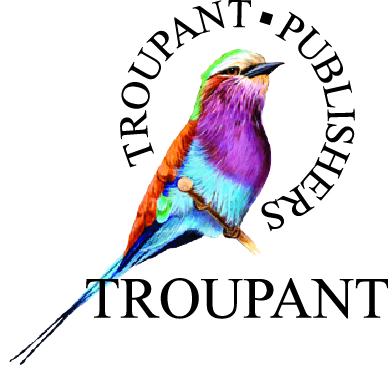 TERMS AND CONDITIONS
 
These PowerPoint slides are a tool for lecturers, and as such:
YOU MAY add content to the slides, delete content from the slides, print out the slides, and save the slides onto your computer or server.
YOU MAY NOT resell, reproduce or redistribute the content in any form whatsoever, without prior written permission from the copyright holder.
 
© Troupant Publishers (Pty) Ltd, 2016
Selected images used under licence from Shutterstock.com
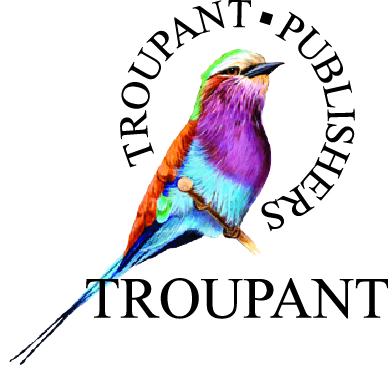 Mathematics
N1
Triangles
Module 7
VIDEO: Tips and tricks: Use common sense as a check
Properties of triangles
Unit 7.1
An angle
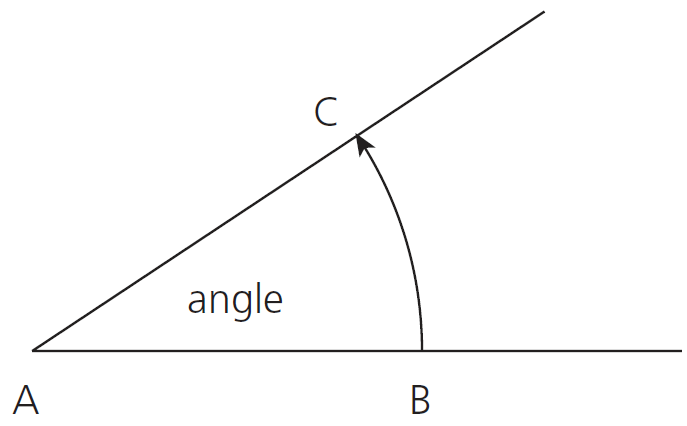 Figure 7.1: An angle
Revolution
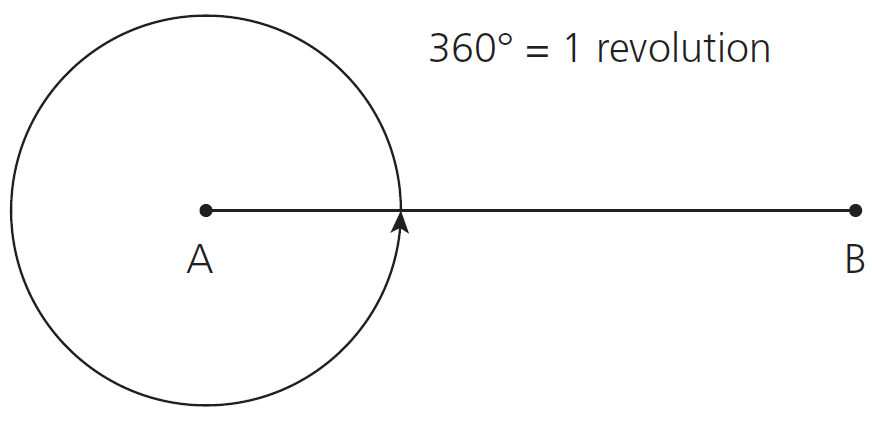 Figure 7.2: One revolution
Straight angle
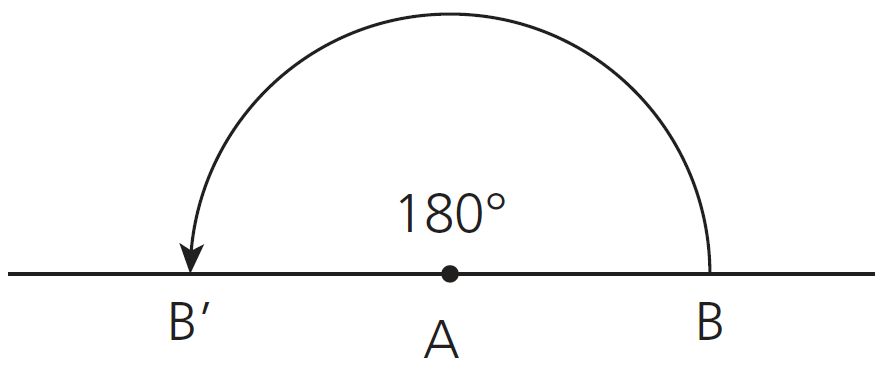 Figure 7.3: A straight angle
Right angle
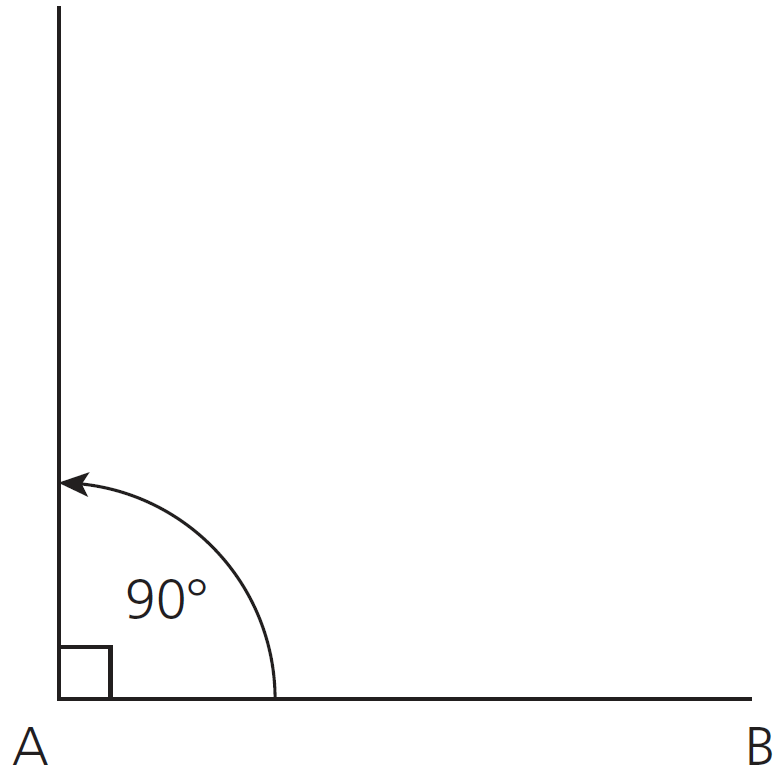 Figure 7.4: A right angle
Acute angle
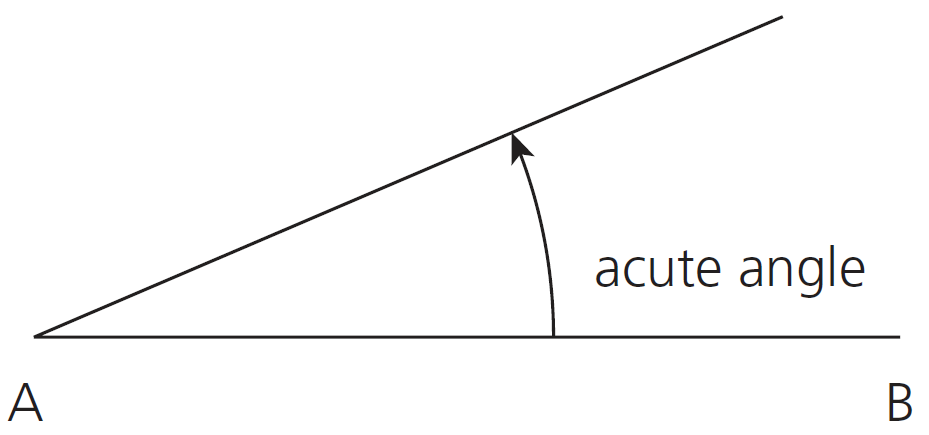 Figure 7.5: An acute angle
Obtuse angle
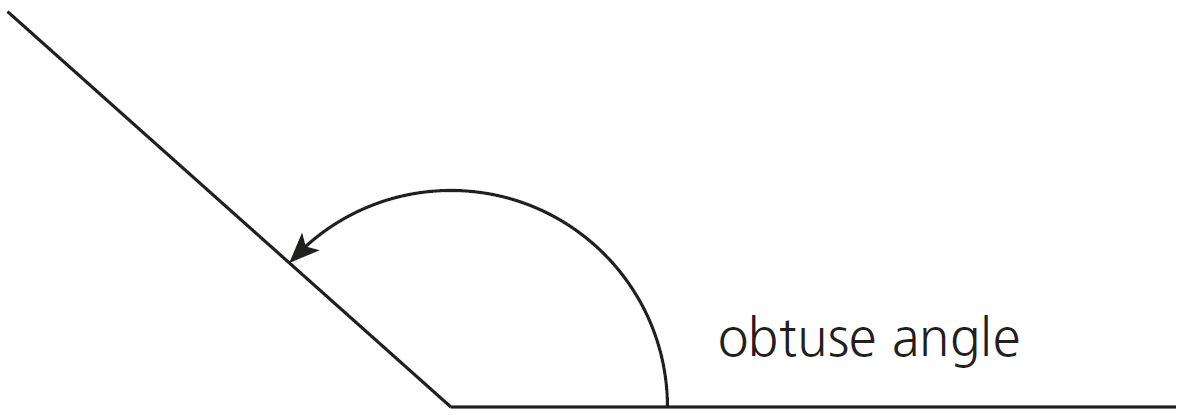 Figure 7.6: An obtuse angle
Reflex angle
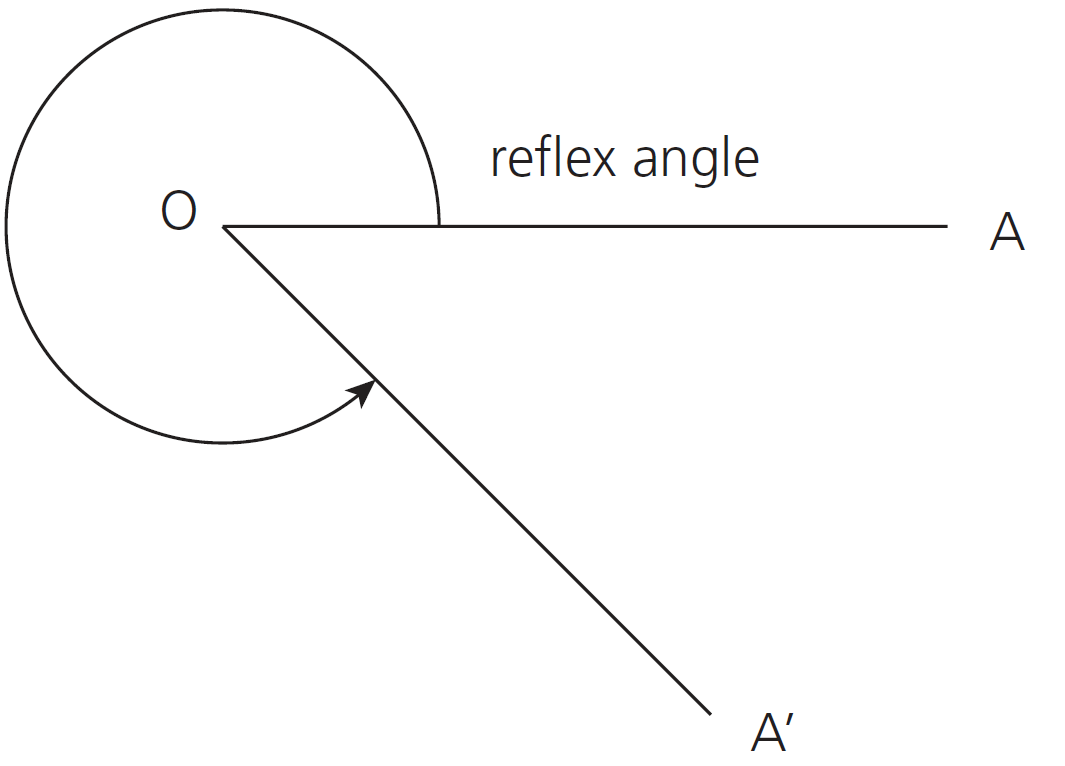 Figure 7.7: A reflex angle
Adjacent angles
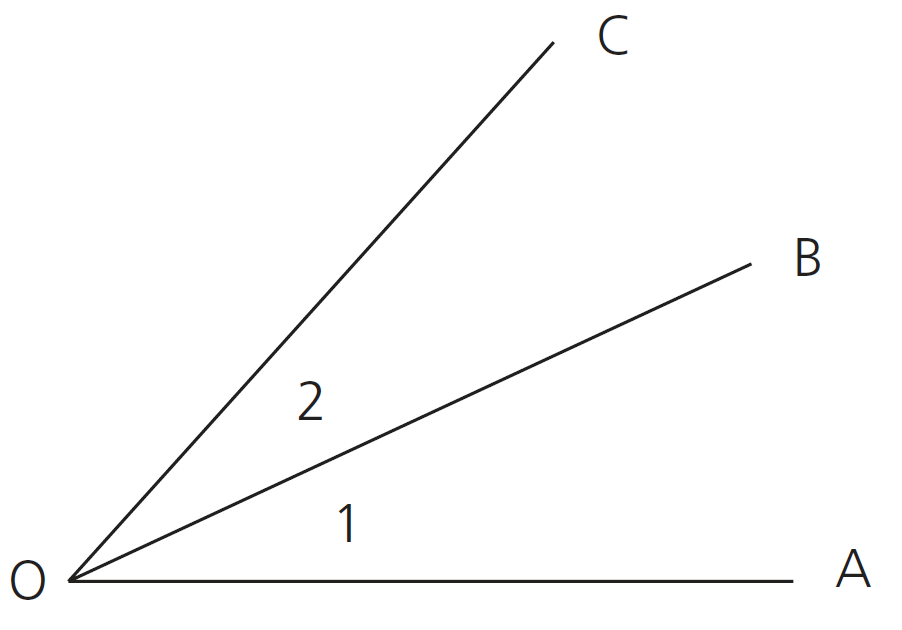 Figure 7.8: Adjacent angles
Opposite angles
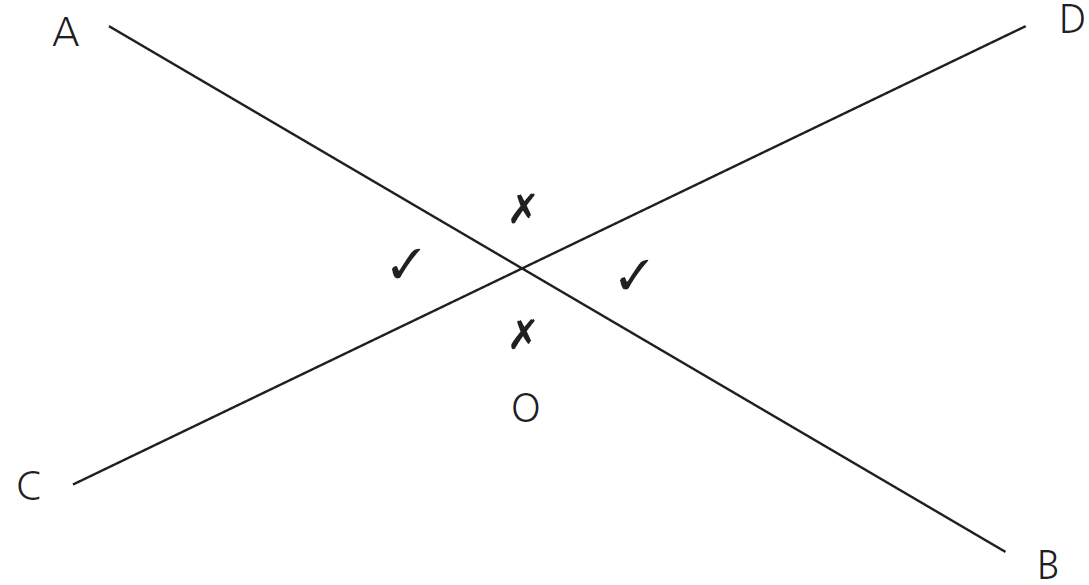 Figure 7.9: Opposite angles
Complementary angles and supplementary angles
1
2
Complementary angles
Supplementary angles
3
4
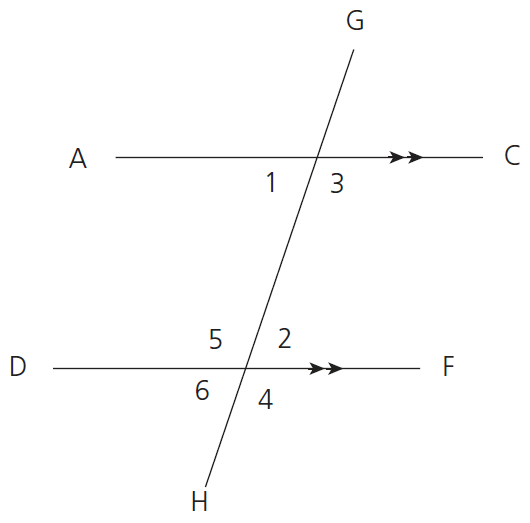 Alternate interior angles:
Corresponding angles:
Figure 7.10: Corresponding and alternate angles
Types of triangles
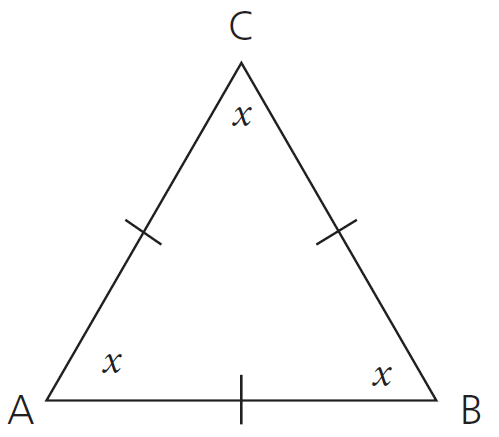 Equilateral triangle
Figure 7.11: An equilateral triangle
Isosceles triangle
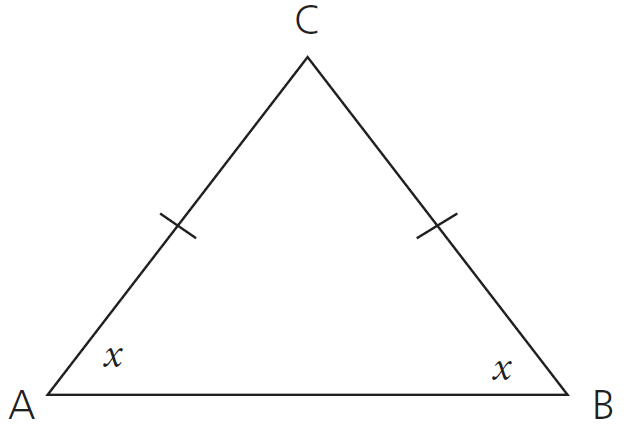 Figure 7.12: An isosceles triangle
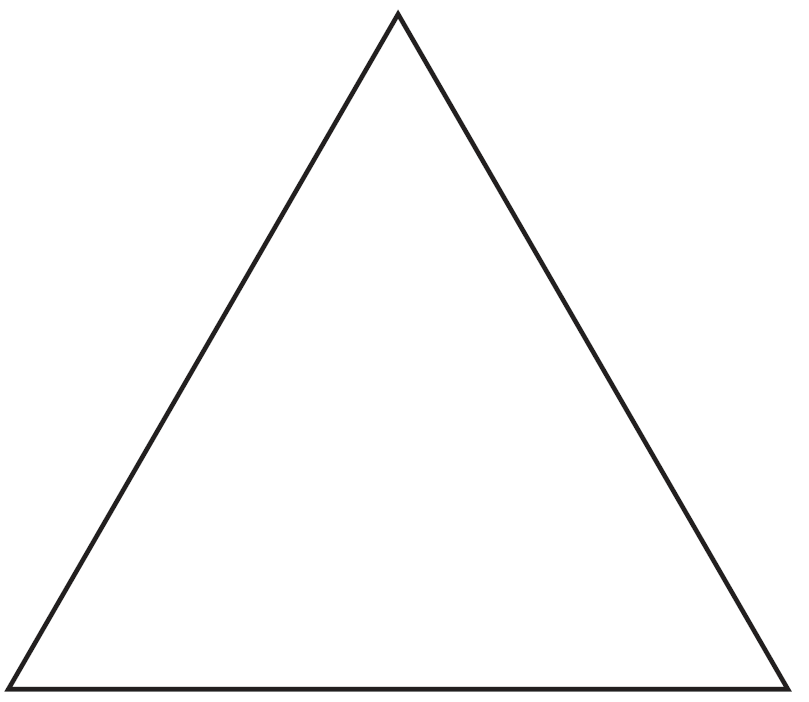 Acute-angled triangle
Figure 7.13: An acute-angled triangle
Obtuse-angled triangle
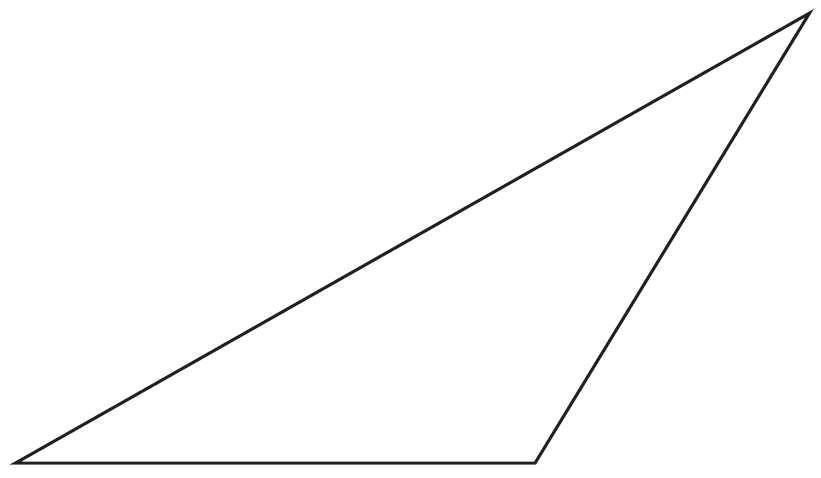 Figure 7.14: An obtuse-angled triangle
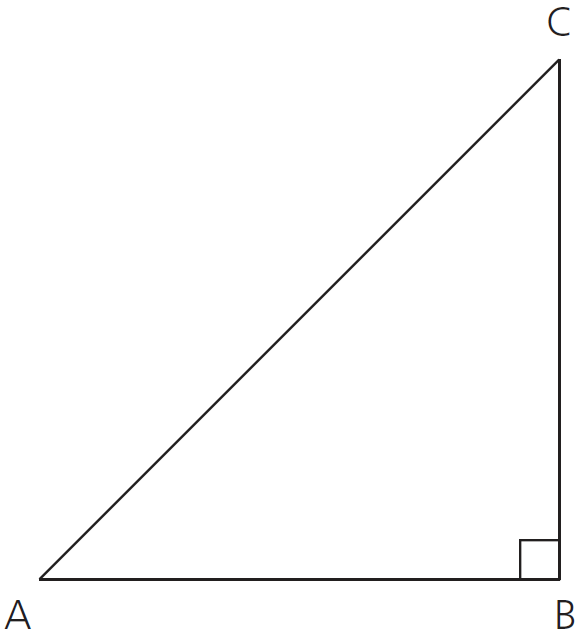 Right-angled triangle
Figure 7.15: A right-angled triangle
Scalene triangle
All the sides are different.
Complete Assessment activity 7.1 on page 104of your Student’s Book
The sum of the interior angles of a triangle
Sum of interior angles of a triangle = 180°

Use this to find the value of a missing angle
The exterior angle of a triangle
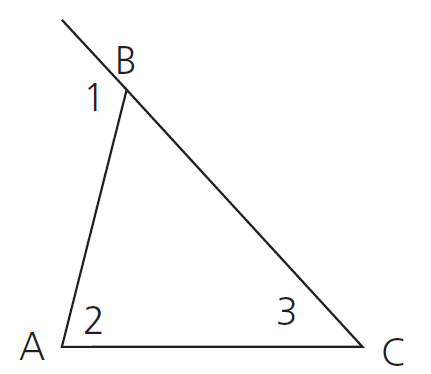 The exterior angle of a triangle is equal to the sum of the interior opposite angles
Complete Assessment activity 7.2 on page 108of your Student’s Book
Congruency and similarity
Unit 7.2
Similar triangles |||
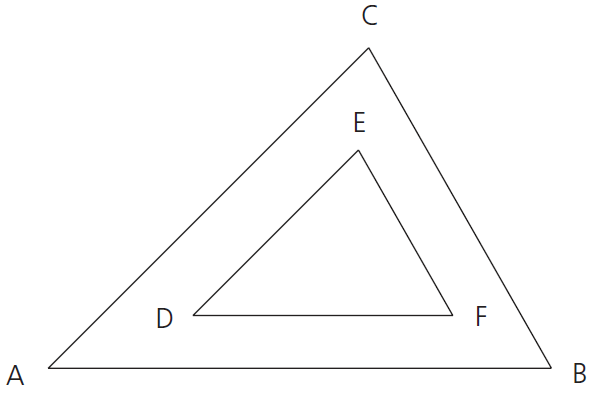 Angles are the same
Sides are different
Figure 7.51: Similar triangles
Congruent triangles
All angles and sides are the same
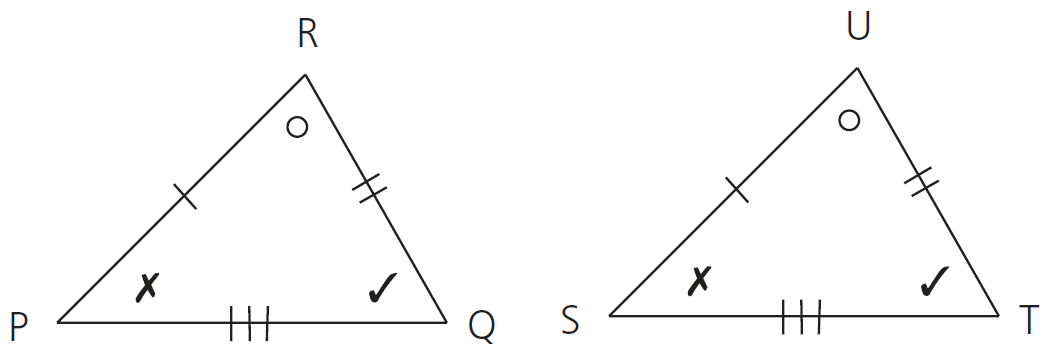 Figure 7.52: Congruent triangles
Conditions for congruency of triangles
1.  Two sides and the included angle equal
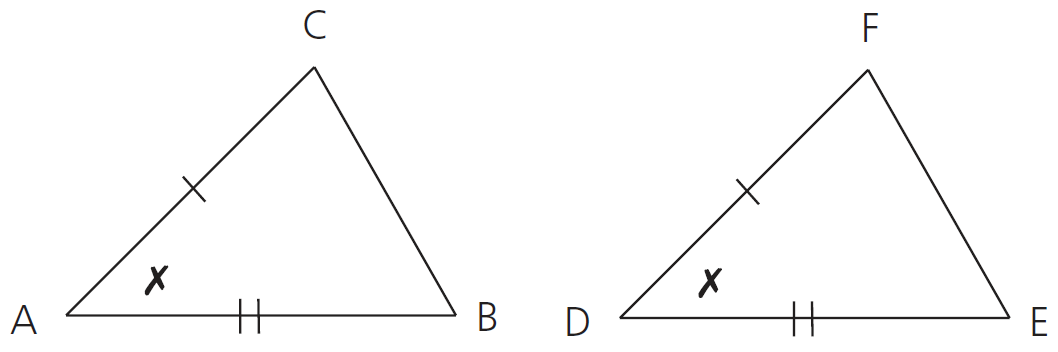 Figure 7.53: Two triangles having two sides and the included angle equal
2.  Three equal sides
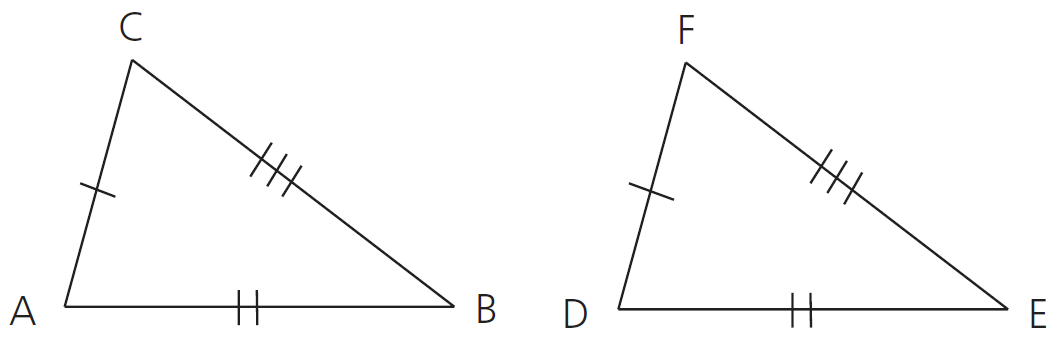 Figure 7.54: Two triangles having three sides equal
3.  Two sides and the included angle equal
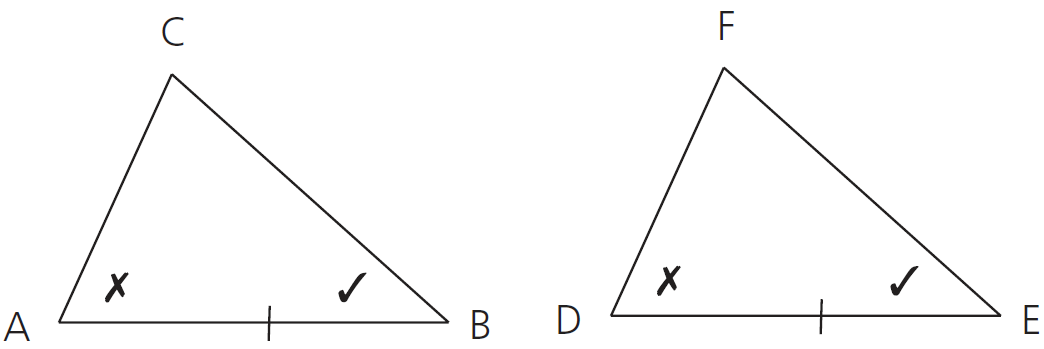 Figure 7.55: Two triangles having one side and one corresponding angle equal
4.  Right-angled triangles with the hypotenuse and one side equal
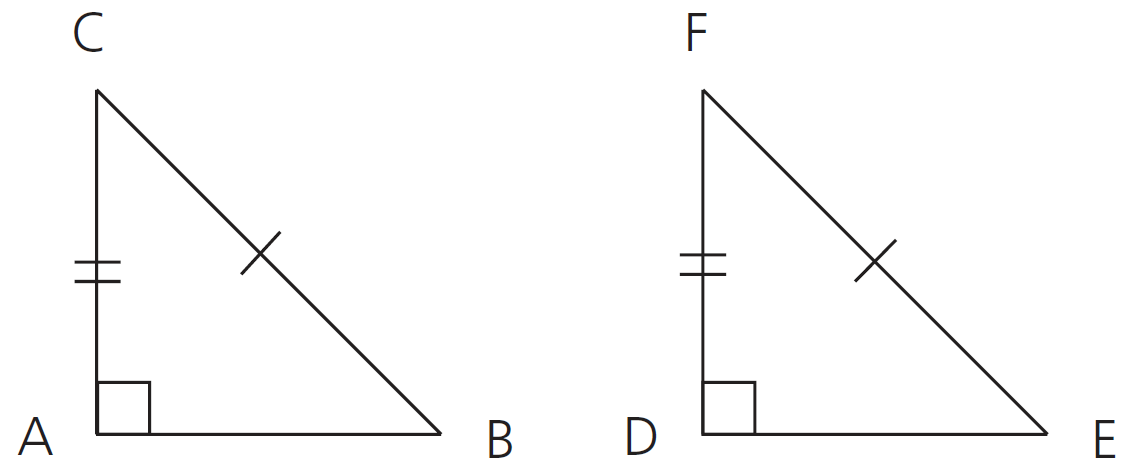 Figure 7.57: Two right-angled triangles having the hypotenuse and one side equal
Conditions for similarity of triangles
Corresponding angles are equal
Corresponding sides are in the same ratio
Complete Assessment activity 7.3 on page 118of your Student’s Book
Pythagoras’ theorem
Unit 7.3
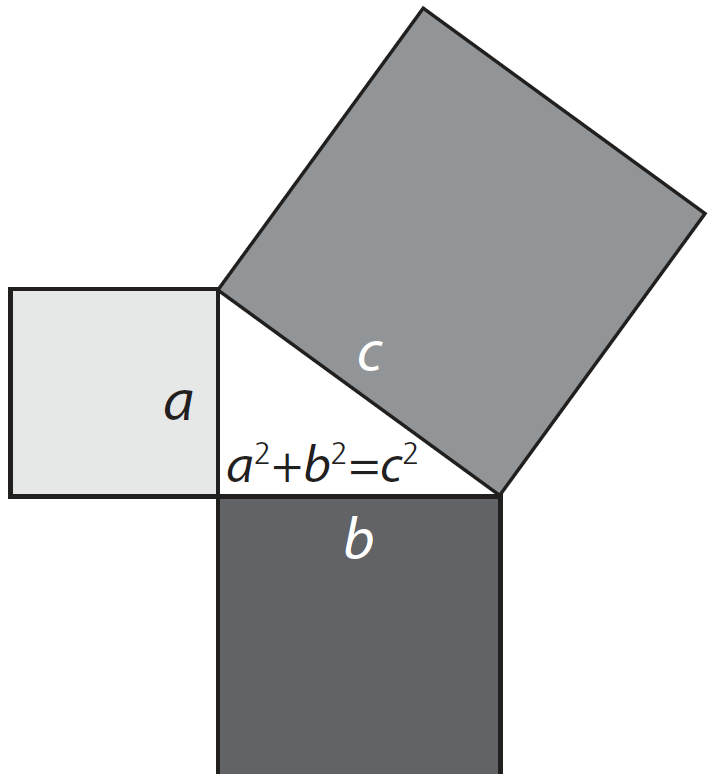 Pythagoras’ theorem
Figure 7.74: Pythagoras’ theorem
Right-angled triangles with the ratio 5:4:3
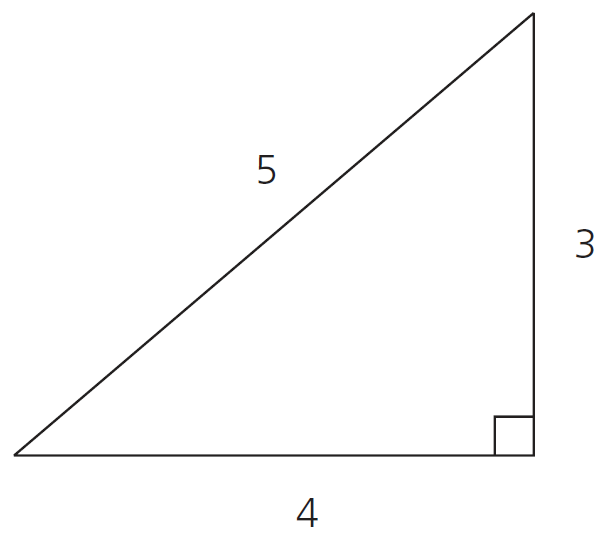 Figure 7.81: A right-angled triangle
Complete Assessment activity 7.4 on page 126of your Student’s Book
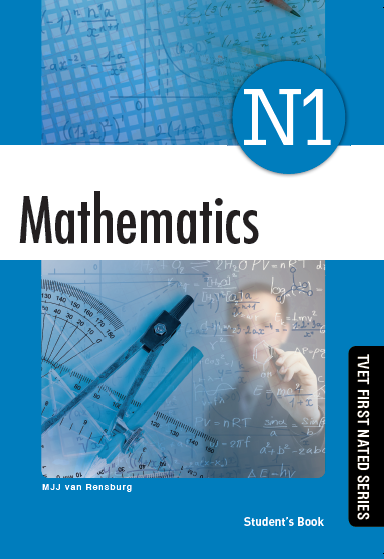 Summative activity
Module 7
Name the following angles:
1.  45°
2.  90°
Acute angle
Right angle
3.  135°
4.  30° and 60°
Obtuse angle
Complementary angles
5.  120° and 60°
Supplementary angles
6.
7.
8.
C
30°
B
A
9. Refer to Figure 7.106 and calculate:
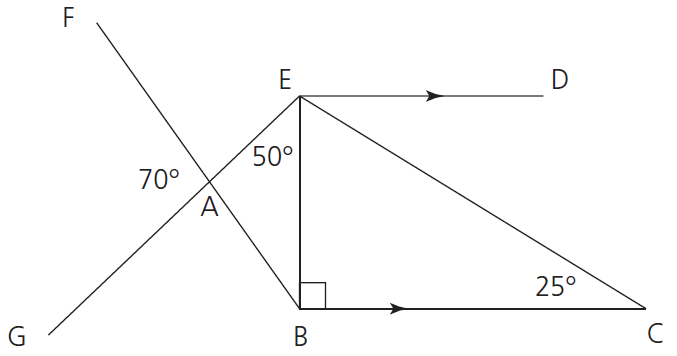 Figure 7.106
9. Refer to Figure 7.106 and calculate:
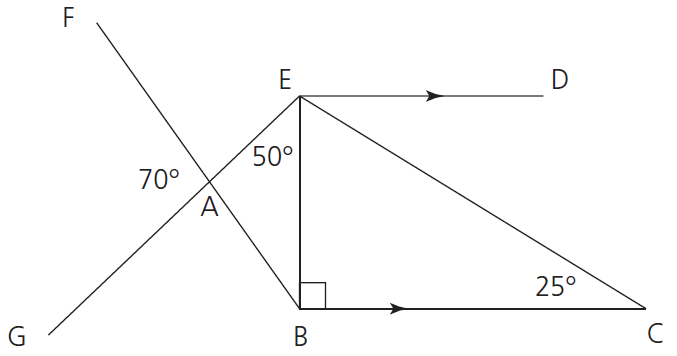 Figure 7.106
9. Refer to Figure 7.106 and calculate:
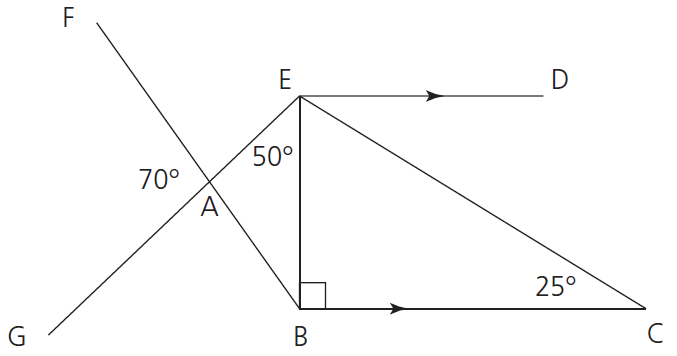 Figure 7.106
10.
C
The hypotenuse and one side (AC and DC) are equal to the hypotenuse and one side of another  [BC and DC]
AC = BC
DC is common
B
A
D
11.  When are two triangles congruent? Give three other possibilities, not mentioned in Question 10.
Two triangles are congruent when:
Three sides of one triangle equal three sides of the other triangle
Two angles and one corresponding side are equal
Two sides and the included angles are equal.
12.
C
a) The length of side AB
○
F
8
○
6
X
B
A
E
X
D
12. a) The length of side AB (continued)
12. a) The length of side AB (continued)
12. b) The ratio BC:EF
13.  Calculate the perpendicular height of a cone if its base diameter is 3 m and the slant height is 7 m.
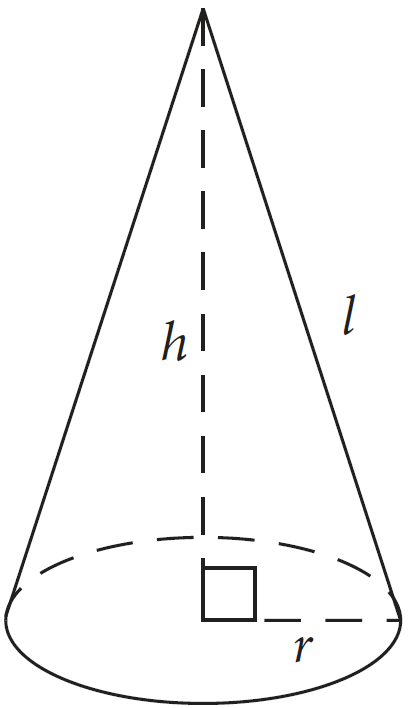 7 m
h
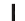 D = 3 m
14.  How long must a ladder be to reach the top of a 3,8 m wall if its bottom end is 1,4 m from the wall?
l
3,8 m
1,4 m